Fundamentals of General, Organic and Biological Chemistry 
6th Edition
Chapter Ten
Acids and Bases
James E. Mayhugh
Copyright © 2010 Pearson Education, Inc.
10.1 Acids and Bases in Aqueous Solution
An acid is a covalent compound that produces hydrogen ions, H+,  and an anion when dissolved in water. 
               HCl  (+water)   → H+(aq) + Cl-(aq)

The H+ ion is always “picked up” by something else… often water unless there is a base around to “snag” it.
10.1 Acids and Bases in Aqueous Solution
Hydronium ion: H3O+ ion formed when an acid reacts with water.
IT is the “culprit” actually responsible for making a solution “acidic”
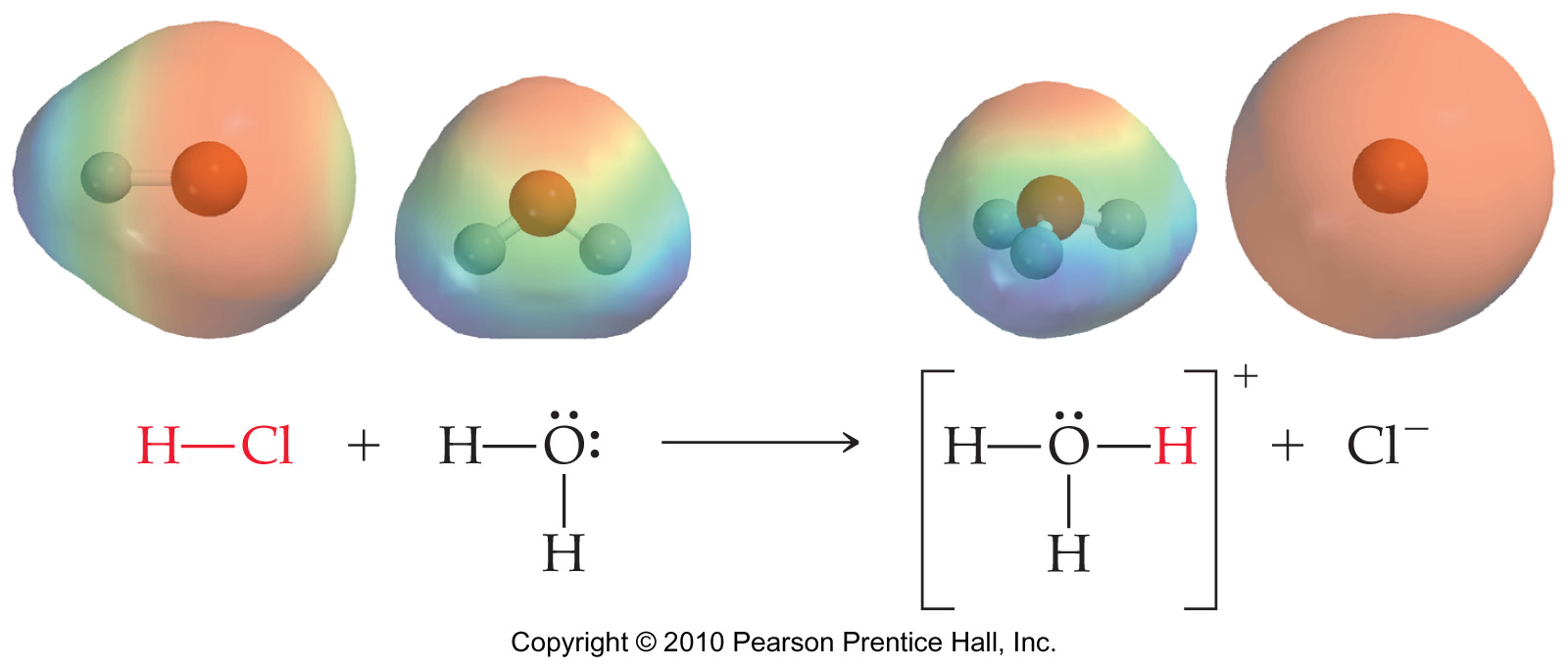 10.1 Acids and Bases in Aqueous Solution
Hydroxide ions, OH-, are the “culprits” responsible for making solutions basic (or “alkaline”).
A base is a substance that, one way or another, increases the concentration of hydroxide ions, OH-, in solution.
There are two ways for this to happen:
An ionic compound containing hydroxide dissolves… thus releasing hydroxide into the solution:  
       NaOH(s)  (+ water)  →      Na+(aq) + OH-(aq)
Or a covalent compound removes an H+ from water, leaving an OH- behind.
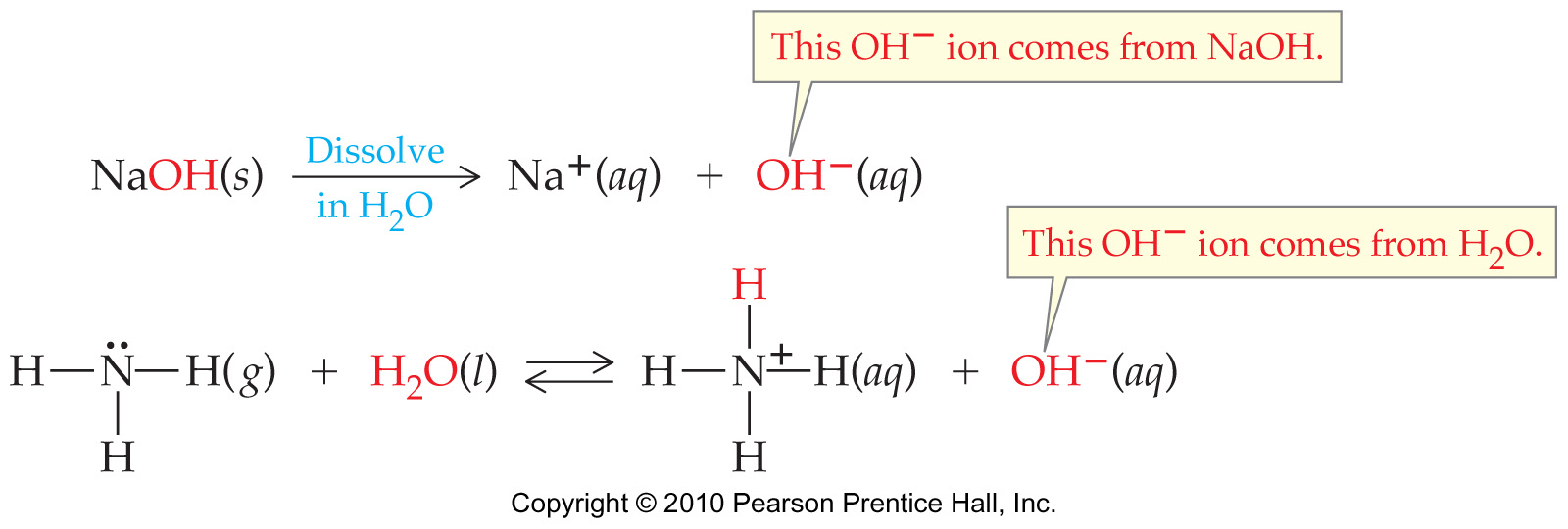 10.2  Some Common Acids – Formulas and Names Must be MEMORIZED
Sulfuric acid, H2SO4 
Hydrochloric acid, HCl
Phosphoric acid, H3PO4
Carbonic acid, H2CO3
Nitric acid, HNO3
Acetic acid, HCH3CO2
Acetic Acid Formulas
LOTS of ways that you will see acetic acid’s formula:
HCH3CO2
HC2H3O2
CH3CO2H
C2H3O2H
HCH3COO
HC2H3OO
C2H3OOH
All ionic hydroxides: NaOH, Ca(OH)2, etc.

Ammonia, NH3
10.3 Some Common Bases - MEMORIZE
10.3 Acid Base Reactions
In acid / base REACTIONS:  
Acids donate an H+ ion to the base.
Bases will accept an H+ ion from the acid.
(Your book calls the above the “Bronsted-Lowery” definitions of acids and bases)
HNO2   +    H2O              NO2-   +  H3O+

Look to see what each substance DOES to turn into its product:
HNO2   +    H2O              NO2-   +  H3O+

Look to see what each substance DOES to turn into its product:
HNO2 :  Loses an H+ so it’s acting as an acid
acid
HNO2   +    H2O              NO2-   +  H3O+

Look to see what each substance DOES to turn into its product:
HNO2 :  Loses an H+ so it’s acting as an acid
H2O:  Takes and H+ so it’s acting as a base
acid
base
HNO2   +    H2O              NO2-   +  H3O+

Look to see what each substance DOES to turn into its product:
HNO2 :  Loses an H+ so it’s acting as an acid
H2O:  Takes and H+ so it’s acting as a base
NO2- : (on the return trip) Takes an H+… base
acid
base
base
HNO2   +    H2O              NO2-   +  H3O+

Look to see what each substance DOES to turn into its product:
HNO2 :  Loses an H+ so it’s acting as an acid
H2O:  Takes and H+ so it’s acting as a base
NO2- : (on the return trip) Takes an H+… base
H3O+: (on the return trip) Loses an H+ … acid
acid
base
base
acid
HNO2   +    H2O              NO2-   +  H3O+
 acid	 	  base		             base	         acid
Conjugate base: The substance formed by loss of H+ from an acid. 
So NO2- is the conjugate base of HNO2 and H2O is the conjugate base of H3O+
Conjugate acid: The substance formed by addition of H+ to a base.
What is the conjugate acid of H2O?
What is the conjugate acid of NO2-?
What is the…
Conjugate acid of HPO42- ?
H2PO4-
Conjugate base of HCO3- ?
CO32-
Conjugate acid–base pair: Two substances whose formulas only differ by exactly 1 H+  ion

      NH3    +    H2O                NH4+   +    OH-


What are the conjugate acid/base pairs?
NH3 / NH4+     and           H2O / OH-
10.5 Acid and Base Strength
“Strong” Acids -  acids that are strong electrolytes, which means that ...
…100% of the molecules “dissociate” (break up into ions) when dissolved in water
HCl is a strong acid:   HCl   H+  +  Cl-  
                                                     100%
10.5 Acid and Base Strength
There are only 6 strong acids… you will need to memorize 3 of them:
     HCl             H2SO4                  HNO3
10.5 Acid and Base Strength
“Weak” Acids -  acids that are weak electrolytes.
When it reaches equilibrium, only about 1-5% of the molecules dissociate (break up into ions) when dissolved in water
HNO2 is a weak acid: HNO2  H+ + NO2- 
                                   ~98%           ~2%
                              remain intact
Most acids are weak
10.5 Ka of Weak Acids
HNO2 (aq) + H2O (l)  H3O+ (aq) + NO2- (aq)
10.5 Acid and Base Strength
Strong Base:  Any ionic compound containing the hydroxide (OH-) ion
100% of ionic compounds break into ions when they dissolve
			NaOH   Na+ + OH-  (100%)
             Ca(OH)2   Ca2+ + 2 OH- (100%)
10.5 Acid and Base Strength
Weak base: Any substance acting as a base that does NOT contain hydroxide.

            NH3   +   H2O        NH4+  +  OH- 
                                                         ~ 0.5%
10.7 H3O+ and OH- in Pure Water
“Auto-ionization” of water
		H2O(l) + H2O(l)          H3O+(aq)  +  OH- (aq)
The equilibrium equation for water, Kw, is:
		             Kw  = [H3O+][OH-]
               Kw  = 1.00 x 10-14 at 25oC.
So in pH neutral water:
                [H3O+]=[OH-]=1.00x10-7M each
10.7 H3O+ and OH- in Pure Water
Acidic solution: 
		[H3O+]> 10-7 M  and [OH-]< 10-7 M 


Basic solution: 
		[H3O+]< 10-7 M  and [OH-]> 10-7 M
10.7 Using Kw
If a solution’s [OH-] = 1.5x10-9 M
(a)  Is the solution acidic or basic?
(b)  What is the [H3O+] ? 		             


Kw  = [H3O+][OH-] = 1.00 x 10-14
In neutral solutions:   [H3O+]=[OH-]=1.00x10-7M
10.8 Measuring Acidity in Aqueous Solution: pH
pH is just a variation of the [H3O+ ] of a solution
pH = -log [H3O+ ]	
[H3O+ ] = 10-pH

(Round all pH values to 2 decimal places, regardless of normal sig fig rules)
10.8 Measuring Acidity in Aqueous Solution: pH
pH = -log [H3O+ ]	
Acidic solution: pH < 7	
Neutral solution: pH = 7	
Basic solution: pH > 7
10.8 Calculating pH of Strong Acids and Bases
The [H3O+ ] of a strong acid is equal to the molarity of the original acid solution.
What is the pH of a 0.35 M HNO3 solution?
                   [H3O+ ] = 0.35 M  
          (but ONLY because HNO3 is a “strong” acid)
So pH = - log 0.35
                = 0.46
10.8 Calculating pH of Strong Acids and Bases
pH = -log [H3O+ ]                   [H3O+ ][OH-] = 1.00x10-14
The [OH- ] of a strong base is the molarity of the strong base TIMES the # of OH- ions in the compound.
Then use Kw to calculate [H3O+ ]
Then calculate pH from the [H3O+ ]
10.8 Calculating pH of Strong Acids and Bases
pH = -log [H3O+ ]                   [H3O+ ][OH-] = 1.00x10-14

What is the pH of a 0.800 M Mg(OH)2 solution?
[OH-] = 0.800 x 2 = 1.60 M
[H3O+ ] = 1.00 x 10-14 / 1.60
                  = 6.30x10-15
   pH = - log (6.30x10-15)    =   14.2
10.8 Calculating pH of WEAK Acids and Bases
You will be given the molarity of acid or base …
AND the percent of it that turns into H3O+ or OH-
10.8 Calculating pH of WEAK Acids and Bases
What is the pH of a 0.25M solution of the weak base ammonia (NH3) if 0.50% of it reacts to form OH-?
[OH-] = 0.25 x 0.0050 = 0.0013 M OH-
Dividing 0.0013 into Kw like previously…
        we find that   [H3O+ ] = 7.7x10-12 M
So pH = - log (7.7x10-12) =  11.1
10.11  Buffer Solutions
Buffer: A combination of substances that act together to resist changes in pH
 a mixture of a weak acid and its conjugate base.
Which of the following combinations would make a buffer solution?
     1.  HCl  and NaCl     
     2.  HNO2 and NaNO2
     3.  H2CO3 and Na2CO3
     4.  HPO42- and Na3PO4
10.11  Buffer Solutions
1.  HCl  and Cl-
     2.  HNO2 and NO2-
     3.  H2CO3 and CO32-
     4.  HPO42- and PO43-
HCl is a strong acid, not weak
CO32- is not the conjugate base of H2CO3, HCO3- is.
10.11  pH of a Buffer Equation
pH = pKa + log  [conj. Base]
                                    [ acid ]

Where pKa = - log Kabuffer acid
10.11  pH of a Buffer Equation
pH = pKa + log  [conj. Base]
                                    [ acid ]

(your book calls this the Henderson-Hasselbach equation)

(you do NOT need to memorize this equation… it will be given)
10.11  pH of Buffer Solutions
pH = pKa + log  [conj. Base]
                                    [ acid ]

What is the  pH of a buffer that consists of 
0.25 M H2CO3 and 0.15 M HCO3- ?  The pKa of H2CO3 is 6.4
10.11  pH of Buffer Solutions
pH = pKa + log  [conj. Base]
                                    [ acid ]

What is the  pH of a buffer that consists of 
0.25 M H2CO3 and 0.15 M HCO3- ?  The pKa of H2CO3 is 6.4

pH = 6.4 + log   0.15 M    = 6.4 + log(0.60) = 6.2
                           0.25 M
10.11  Choosing an Appropriate Buffer mixture
pH = 6.4 + log   0.15 M    =  6.2
                                0.25 M

Notice that the pH of the buffer is close to the pKa of the acid… that should ALWAYS be the case!

So… choose an acid whose pKa is close to the goal pH

Then… mix it with a compound that contains its conjugate base
10.11  Choosing an Appropriate Buffer mixture
Which acid would you choose for the weak acid part of a buffer solution with a pH of 3.5?
a)  HNO2  (pKa = 3.39)
b)  H2CO3  (pKa = 6.35)
c)  HF         (pKa = 3.14)

    What would you mix with that acid to make the buffer solution?
           a compound containing NO2- (like NaNO2)
10.11  Choosing an Appropriate Buffer mixture
Your book only lists Ka values…
To help find pKa values for HW problems, I would calculate the pKa of each of these and write them in your book.
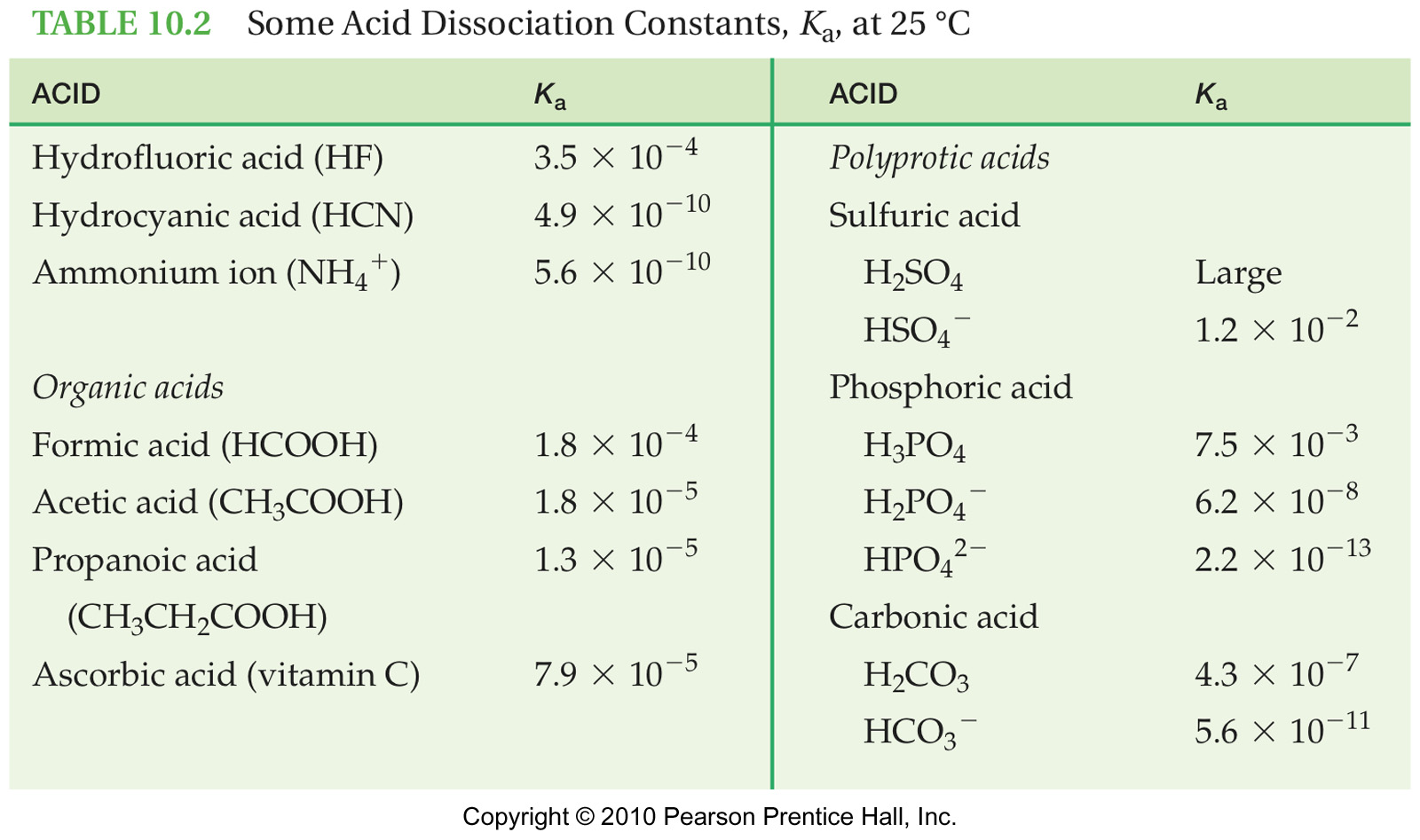 10.11  Choosing an Appropriate Buffer mixture
To do this:

    pKa = - log Ka

What is the pKa of HF, whose Ka = 3.5 x 10-4 ?
10.11  How Buffers Work
How does the HF   /  F- buffer solution keep the pH around 3.2?

If a base is added to the buffer solution:
      OH- + HF    H2O + F-
     the base has been neutralized so pH resists change!
10.11  How Buffers Work
How does the HF   /  F- buffer solution keep the pH around 3.2?

If an acid is added to the buffer solution:
     H3O+ + F-  H2O + HF
     the acid has been neutralized so pH resists change!
10.11  How Buffers Work
HF   /  F-

And each reaction generates more of the other buffer component!
     H3O+ + F-  H2O + HF
     OH- + HF    H2O + F-
10. 12  Buffers in the Body
The pH of body fluids is maintained by three major buffer systems. 
The H2CO3 / HCO3-  system is the principal buffer in blood
It keeps the pH of blood at ~ 7.4
(H2CO3 is made by CO2 mixing with H2O)
Conjugate ratios in a buffer
If the pKa of H2CO3 = 6.37, what is the ratio of HCO3-  to H2CO3  in blood if the pH of blood is 7.40?
10.14  Acid / Strong Base Neutralization Reactions
All acid/base reaction examples thus far this chapter have been net ionic equations.
But sometimes full molecular chemical equations are more useful
So a review is in order…
10.14  Acid / Strong Base Neutralization Reactions
Acid + Strong Base  water + aqueous salt
		HA(aq) + MOH(aq)H2O(l) +MA(aq)
“salt” is another term for an ionic compound
If the water is evaporated away, you could recover the ionic compound that was produced
10.14  Acid / Strong Base Neutralization Reactions
Predicting products of neutralization rxns:
They are double replacement reactions… studied in chapter 6…
“Swap partners”, re-check charges, balance
10.14  Acid / Strong Base Neutralization Reactions
Write the balanced equation for the reaction between:
Nitric acid and calcium hydroxide
Acetic acid and sodium hydroxide
10.15  Titration
An experimental technique used to determine the molarity of an acid or base solution.
“Titrating” is the process of carefully adding a base to an acid until the acid is neutralized (or vice versa).
The base is dispensed from a special device called a buret
10.15  Titration
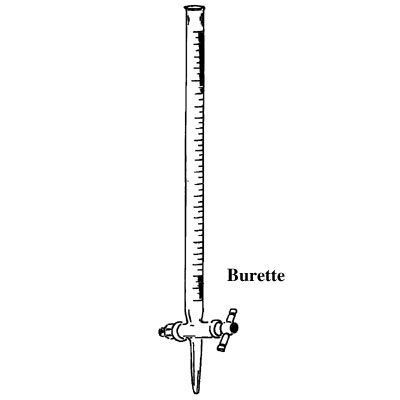 A measured volume of the acid solution is placed in the flask along with an indicator.
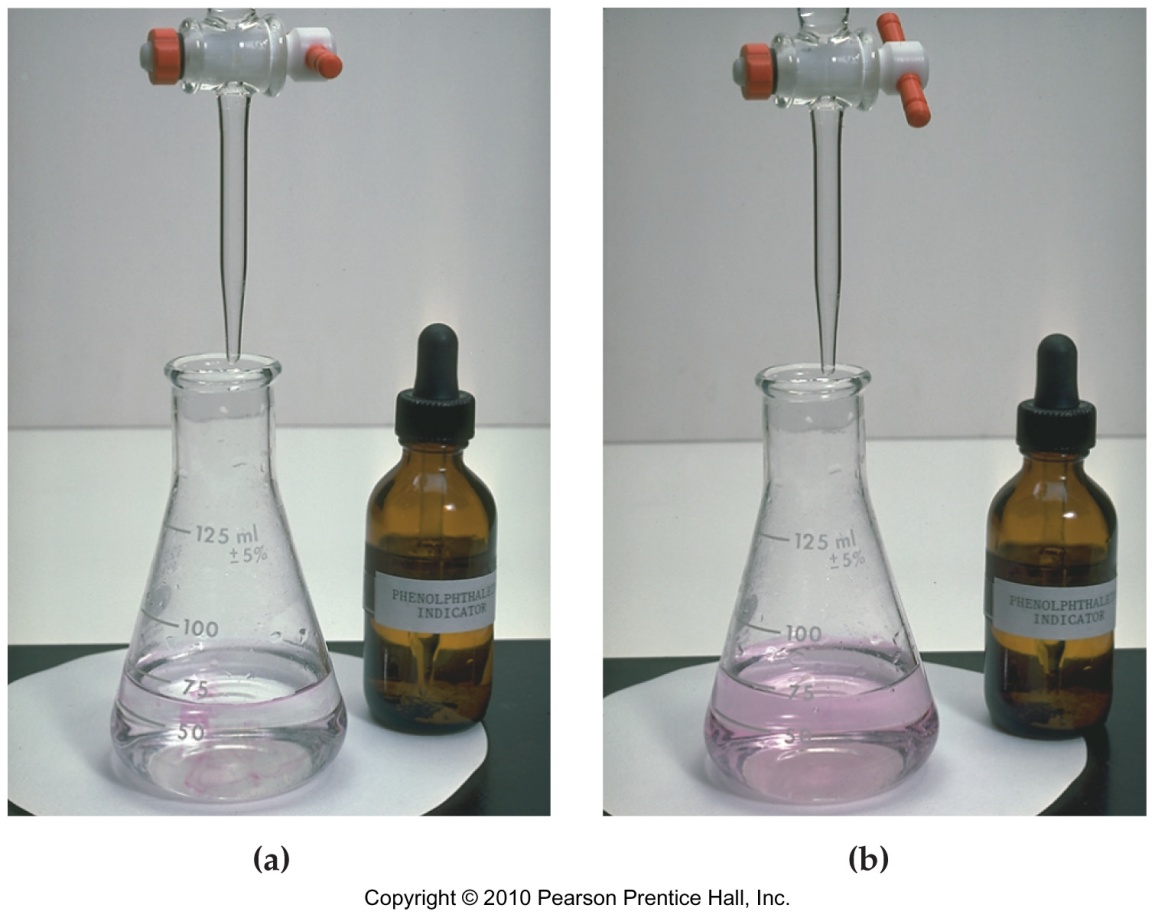 A measured volume of the acid solution is placed in the flask along with an indicator.
 The base of known concentration is then added from a buret until the color change of the indicator shows that neutralization is complete.
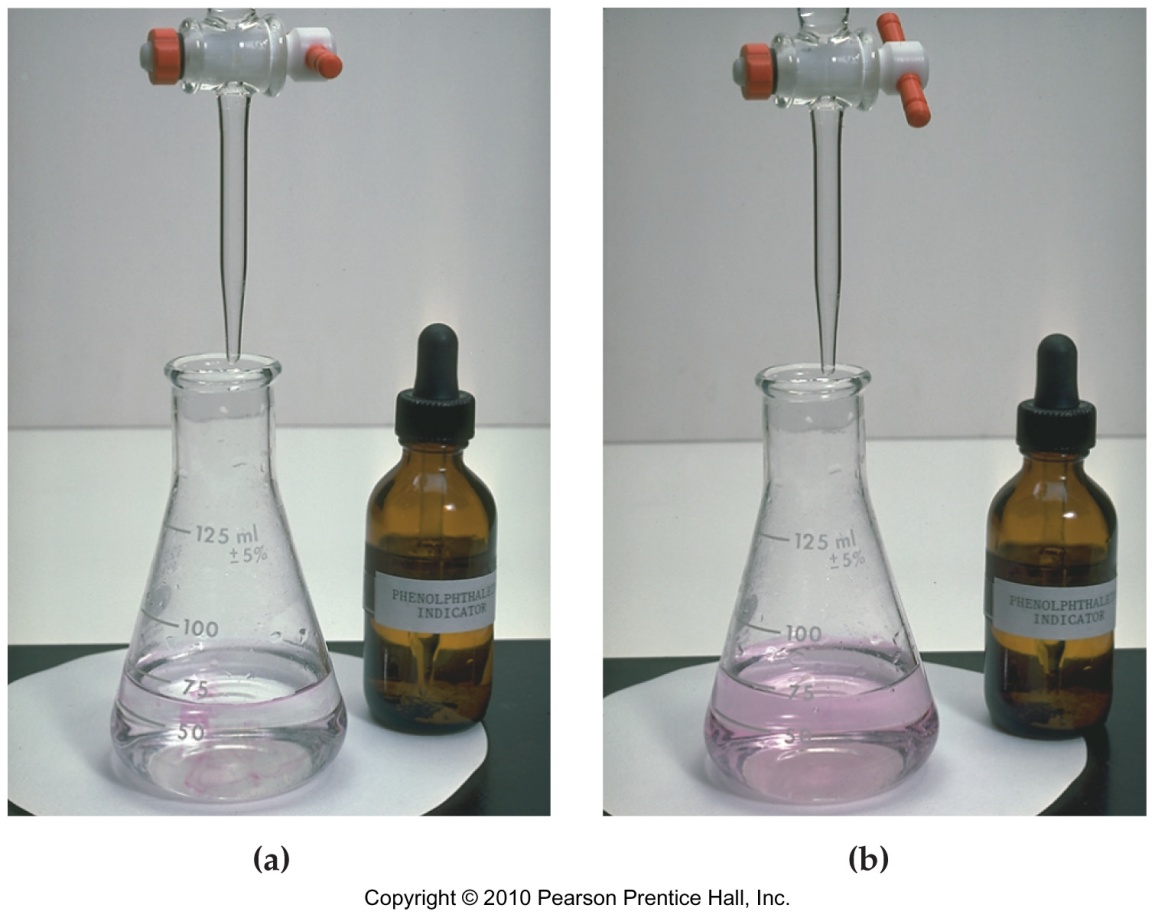 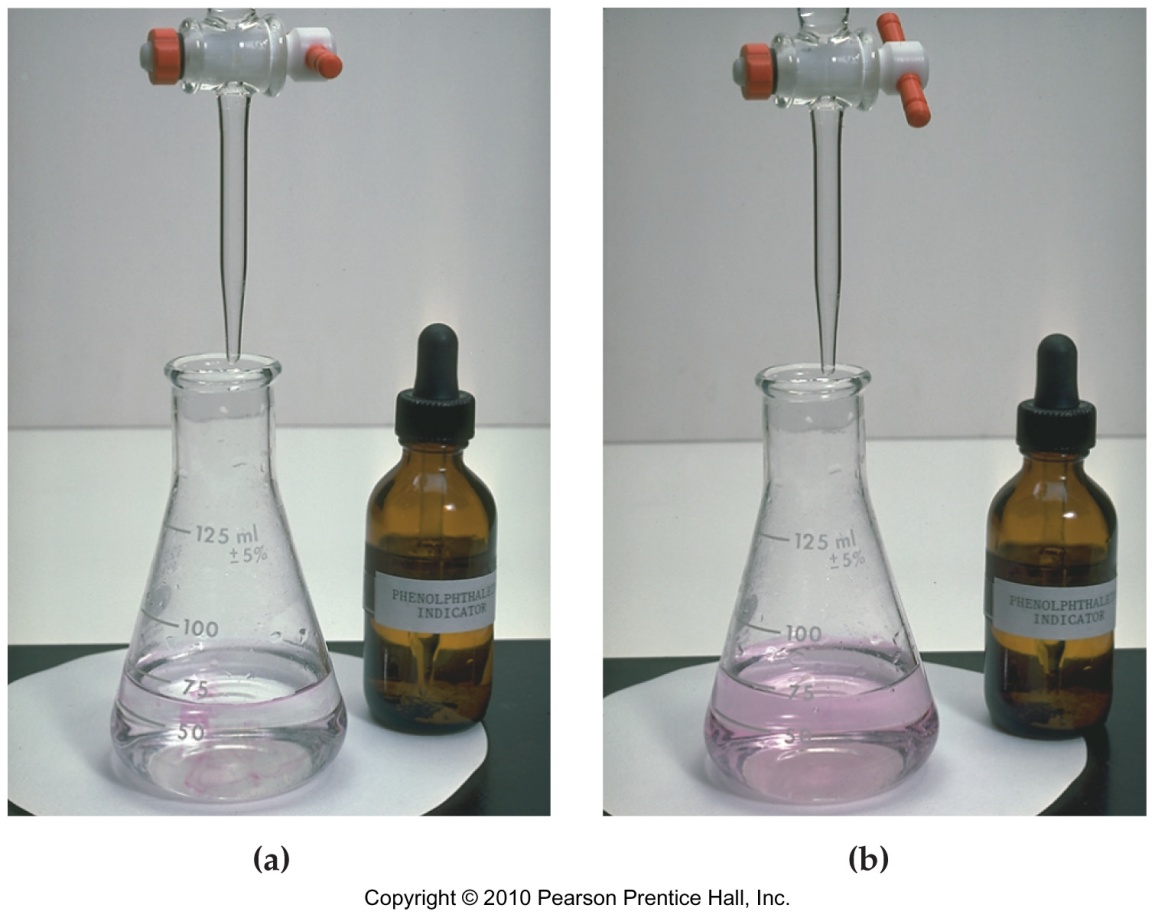 10.15  Titration Calculations
If your goal is the Macid, then 

Molarityacid =   molesacid 
                          Litersacid 

Volume of acid will be known
Determine the moles of acid in the sample by stoichiometry based on how many moles of base it took to neutralize it.
10.15  Titration Calculations
Example 1:  
25.0 mL of H2CO3 are put into a flask and titrated with 0.150M NaOH.  If it requires 18.2 mL of NaOH to neutralize the acid, what was the molarity of the acid?
10.15  Titration Calculations
Example:  25.0 mL of H2CO3 are put into a flask and titrated with 0.150M NaOH.  If it requires 18.2 mL of NaOH to neutralize the acid, what is the molarity of the acid?

1st step?
    Balanced equation
        H2CO3 +  2 NaOH    2 HOH + Na2CO3
2.  Since molarity of H2CO3 is the unknown, use stoichiometry to find moles of this acid needed for the neutralization. 
 (Which will then be divided by the liters of H2CO3 solution to find molarity)
Example:  25.0 mL of H2CO3 are put into a flask and titrated with 0.150M NaOH.  If it requires 18.2 mL of NaOH to neutralize the acid, what is the molarity of the acid?

               H2CO3 +  2 NaOH    2 HOH + Na2CO3 


0.0182 L NaOH x 0.150 mol NaOH x 1mol H2CO3   =
					1 L		2 mol NaOH

             0.00137 mol H2CO3
10.15  Titration Calculations
Example:  25.0 mL of H2CO3 are put into a flask and titrated with 0.150M NaOH.  If it requires 18.3 mL of NaOH to neutralize the acid, what is the molarity of the acid?

              moles acid = 0.00137mol H2CO3

3.  Calculate Macid:
            Macid  =  moles acid
                           Litersacid

                    = 0.00137 mol   =  0.0548 M
                        0.0250 L
10.15  Titration Calculations
Example #2:
0.350 g of KHP (HKC8H4O4 … MM=204.1 g/mol) is dissolved in 250. mL of water and titrated to the endpoint with NaOH.  The buret readings dropped from 0.13 mL to 14.44 mL.  What is the molarity of the base?

   HKC8H4O4 + NaOH →  HOH + NaKC8H4O4

(note the 1:1 ratio of acid to base)
10.15  Titration Calculations
Example #2:
0.350 g of KHP (HKC8H4O4 … MM=204.1 g/mol) is dissolved in 250. mL of water and titrated to the endpoint with NaOH.  The buret readings dropped from 0.13 mL to 14.44 mL.  What is the molarity of the base?
10.15  Titration Calculations
Example #3:
How many mL of 0.520M NaOH would be required to neutralize 100.mL of a 0.150M sulfuric acid solution?
End of Chapter 10